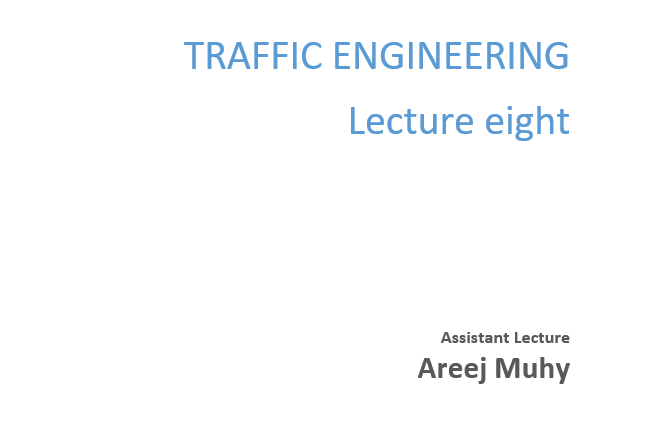 Lecture 8                                        Traffic Engineering            Assistant Lecturer: Areej Muhy
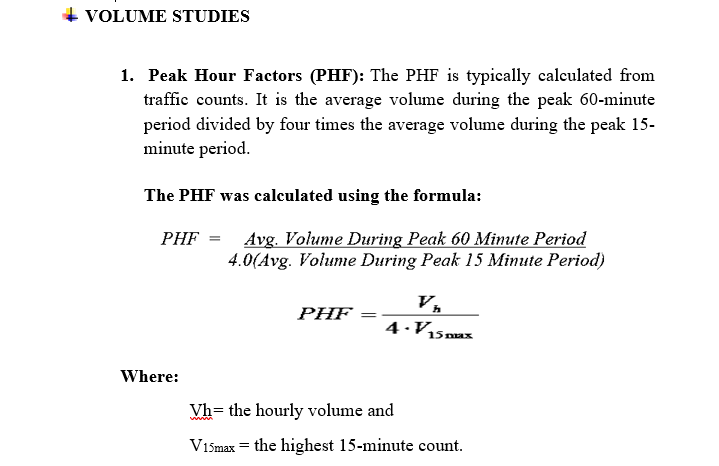 Lecture 8                                        Traffic Engineering            Assistant Lecturer: Areej Muhy
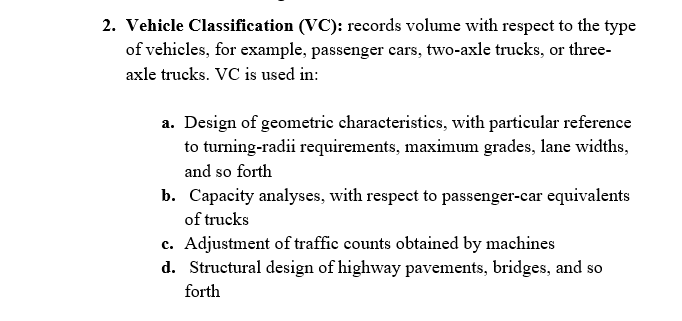 Lecture 8                                        Traffic Engineering            Assistant Lecturer: Areej Muhy
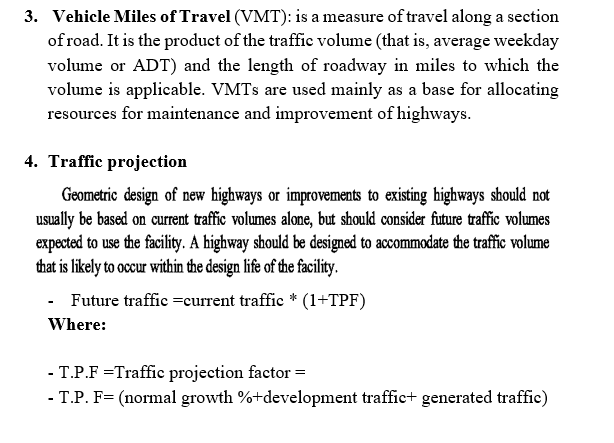 Lecture 8                                        Traffic Engineering            Assistant Lecturer: Areej Muhy
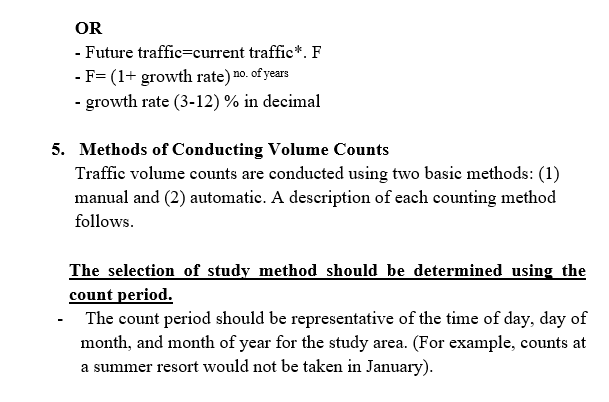 Lecture 8                                        Traffic Engineering            Assistant Lecturer: Areej Muhy
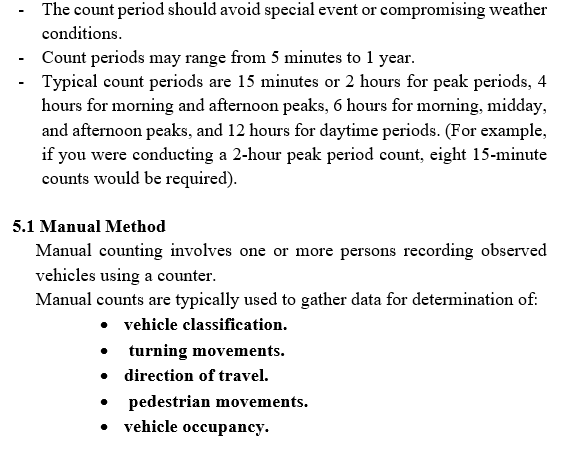 Lecture 8                                        Traffic Engineering            Assistant Lecturer: Areej Muhy
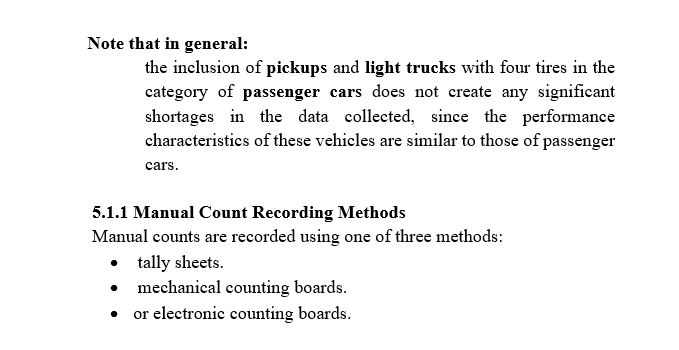 Lecture 8                                        Traffic Engineering            Assistant Lecturer: Areej Muhy
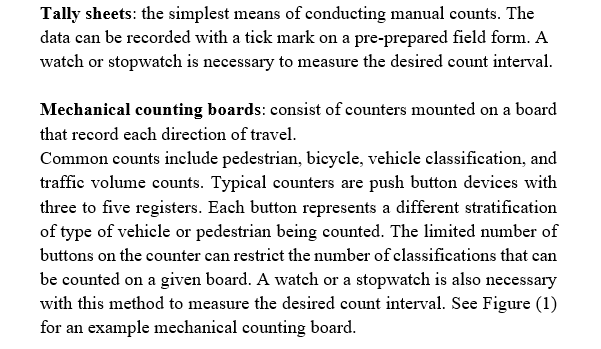 Lecture 8                                        Traffic Engineering            Assistant Lecturer: Areej Muhy
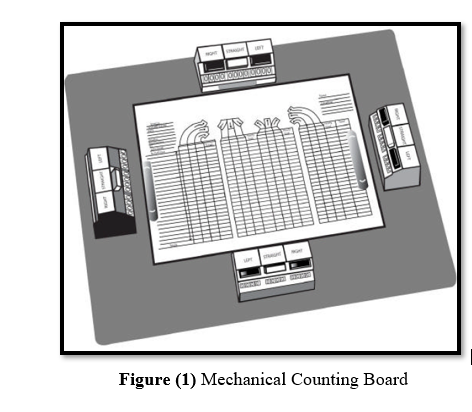 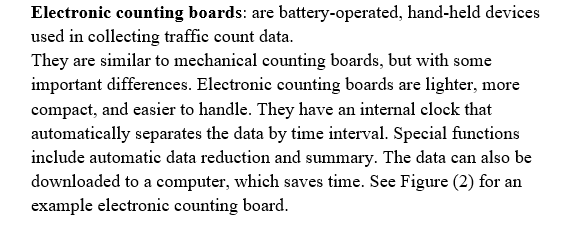 Lecture 8                                        Traffic Engineering            Assistant Lecturer: Areej Muhy
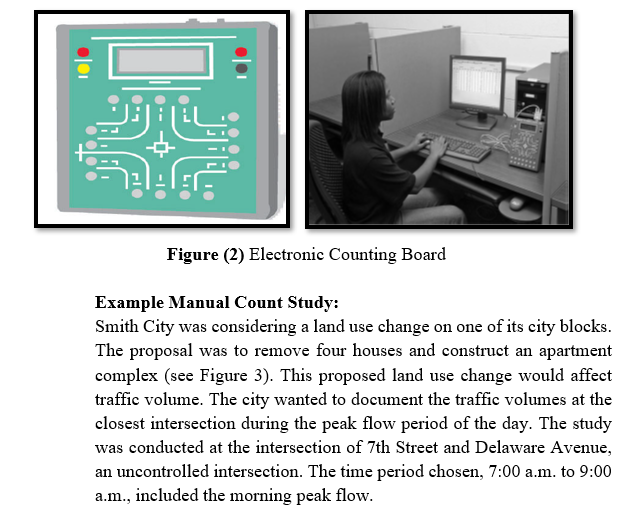 Lecture 8                                        Traffic Engineering            Assistant Lecturer: Areej Muhy
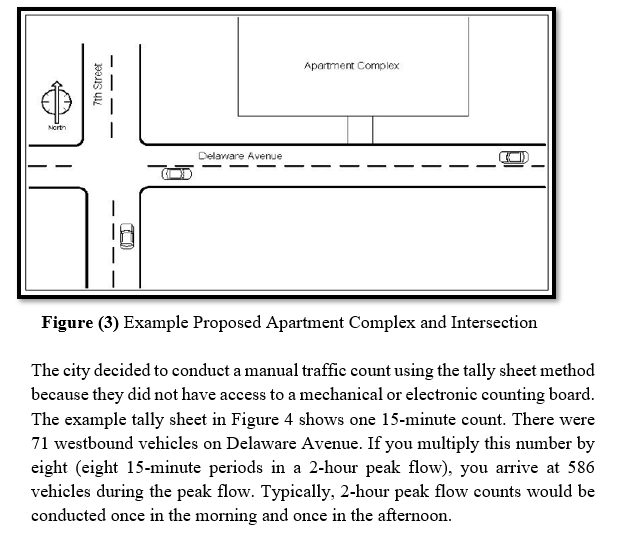 Lecture 8                                        Traffic Engineering            Assistant Lecturer: Areej Muhy
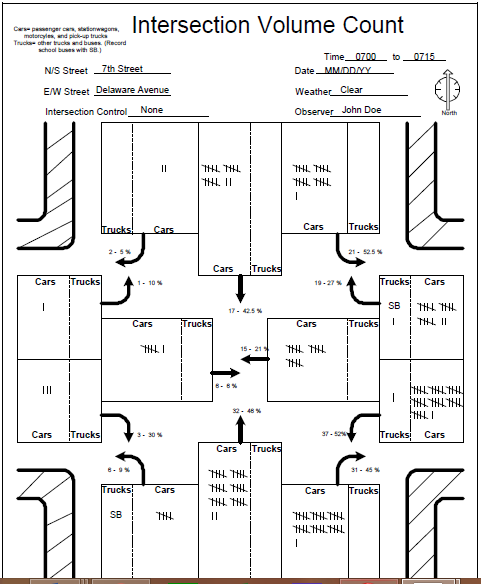 Figure (4) Example Manual Intersection Volume Count Tally Sheet
Lecture 8                                        Traffic Engineering            Assistant Lecturer: Areej Muhy
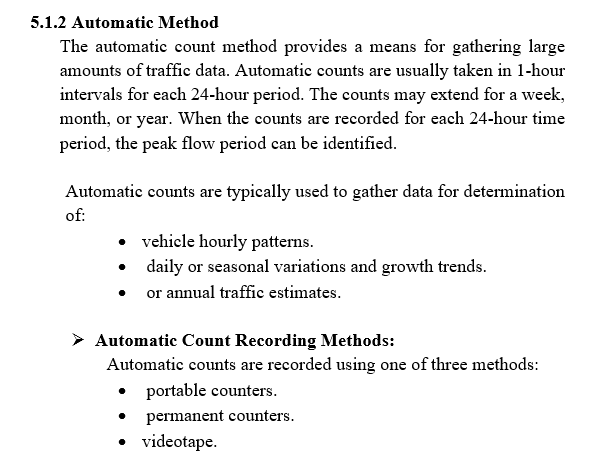 Lecture 8                                        Traffic Engineering            Assistant Lecturer: Areej Muhy
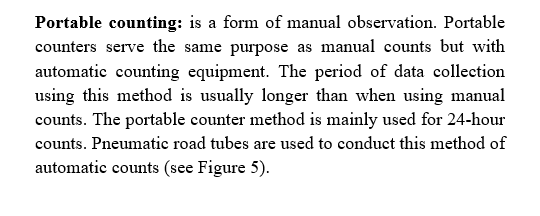 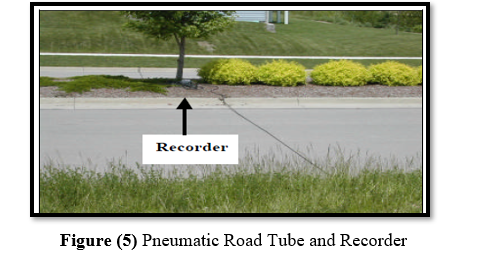 Lecture 8                                        Traffic Engineering            Assistant Lecturer: Areej Muhy
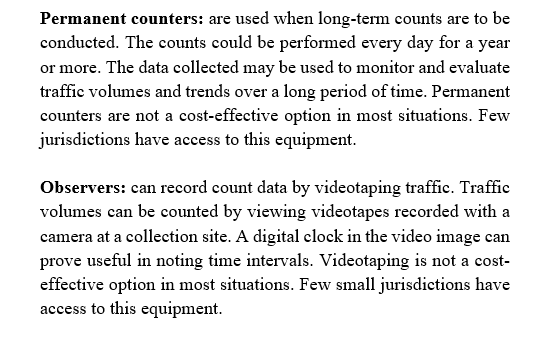 Lecture 8                                        Traffic Engineering            Assistant Lecturer: Areej Muhy
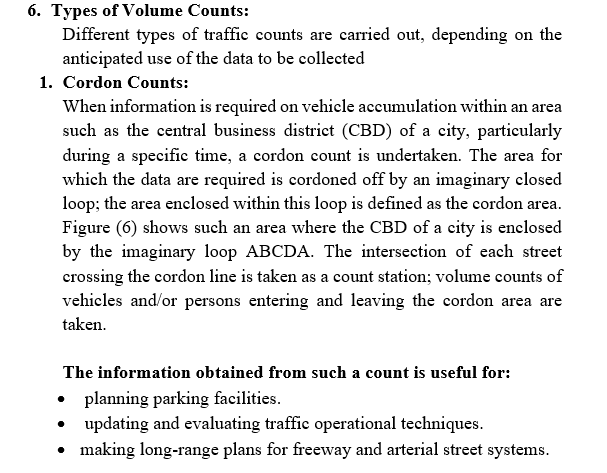 Lecture 8                                        Traffic Engineering            Assistant Lecturer: Areej Muhy
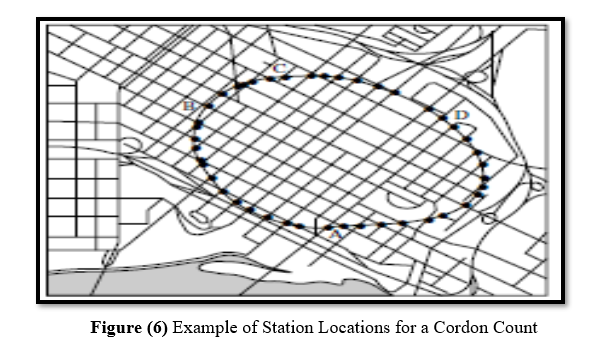 Lecture 8                                        Traffic Engineering            Assistant Lecturer: Areej Muhy
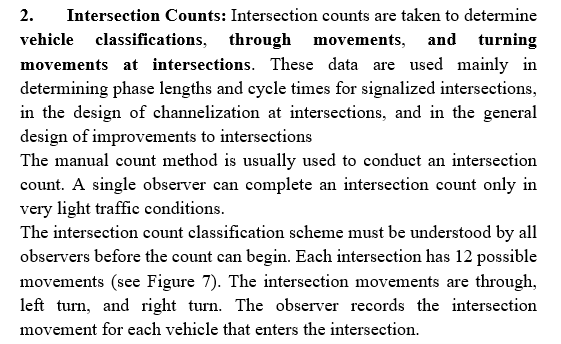 Lecture 8                                        Traffic Engineering            Assistant Lecturer: Areej Muhy
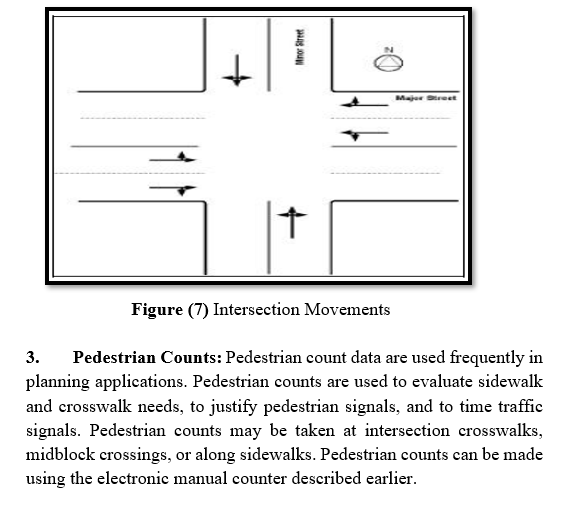 Lecture 8                                        Traffic Engineering            Assistant Lecturer: Areej Muhy
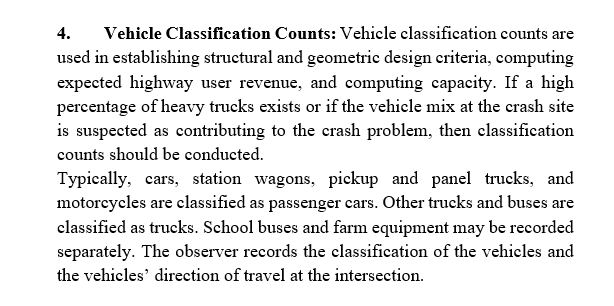 Lecture 8                                        Traffic Engineering            Assistant Lecturer: Areej Muhy
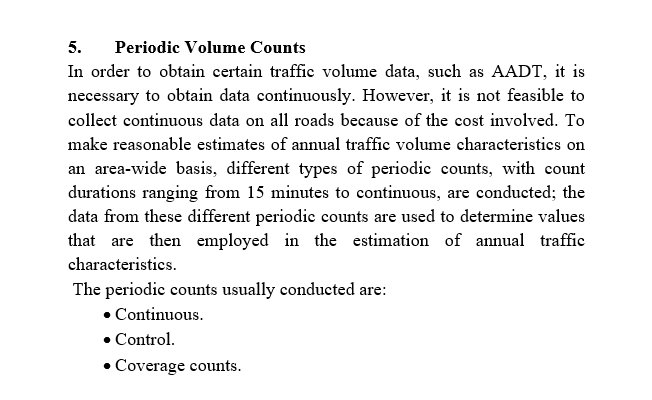